PRINCIPAL’S REPORT
TOPICS
Winter MAP Data
Attendance Data
Mays Cluster Goals
WINTER MAP DATA
School-wide MAP Reading
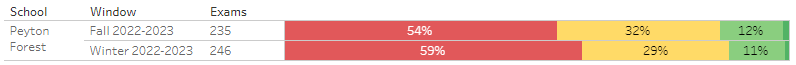 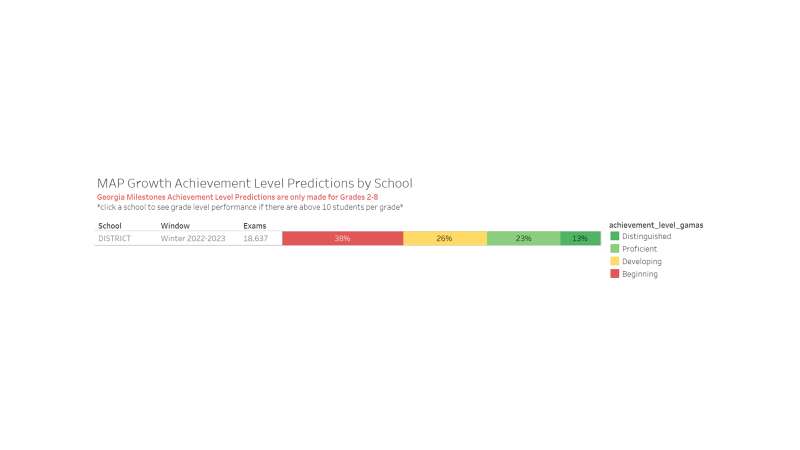 School-wide MAP Math
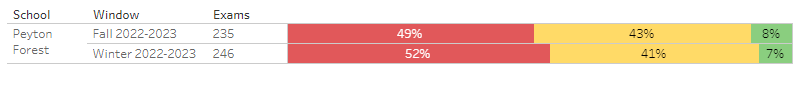 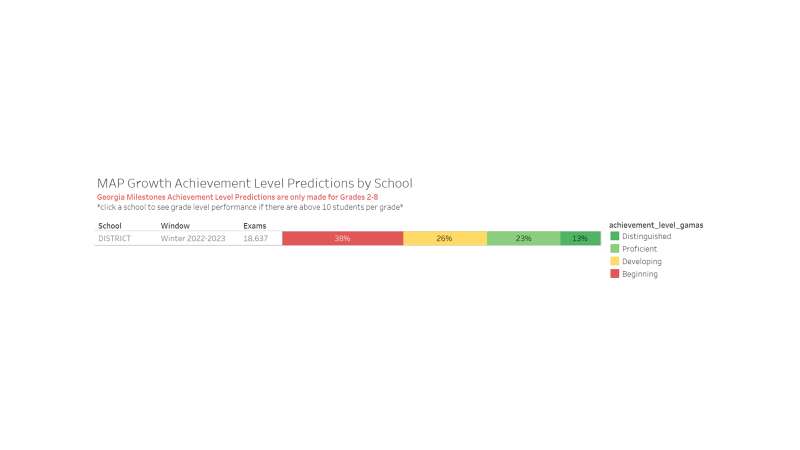 ATTENDANCE
Attendance
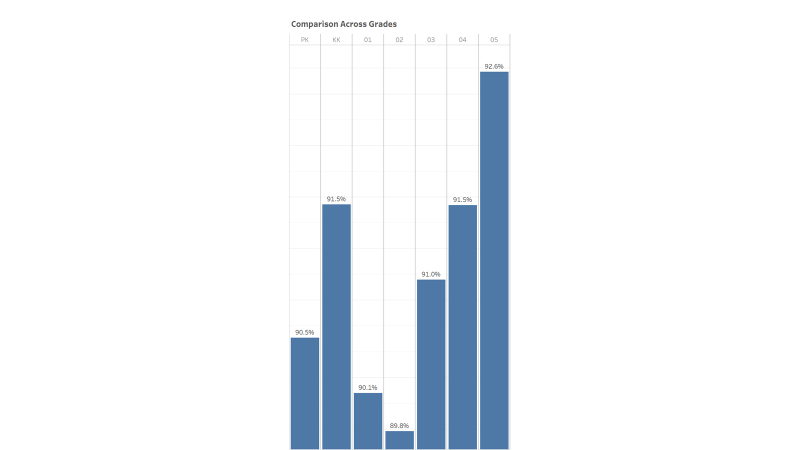 MAYS CLUSTER GOALS
‹#›
Priority 1 - Signature Programming
 
Priority 1 Notes:
Action Step: 75% of Mays Cluster Instructional Staff will participate in the IBO endorsed training by August 2023
Success: 75% of the instructional will receive IBO endorsed certificates at the conclusion of the summer trainings       
v   Timeline: August 2023
Action Step: Professional Learning (Monthly)
Success: Submission of Professional Learning Course Catalogues and staff sign in sheets to the building administrators using Kickup
v   Timeline: May 2023
Action Step: Utilize the IB Walkthrough Form on Kickup
Success: Kickup Reports
v   Timeline: May 2023
Action Steps: Cluster IB Newsletters
Success: Quarterly submissions starting with the 3rd quarter and having the submissions posted on individual school websites
v   Timeline: May 2023
‹#›
Priority 2: Family Engagement
 
Priority Notes
Action Step: 1 instructional engagement event per quarter
Success: Advertisements, Slideshows, Sign In Sheets, Agendas
v   Timeline: May 2023
Action Step: All schools should have a functional CARE Team
Success: Agendas, Meeting Trackers/Notes
v   Timeline: May 2023
‹#›
QUESTIONS?
Thank you
‹#›